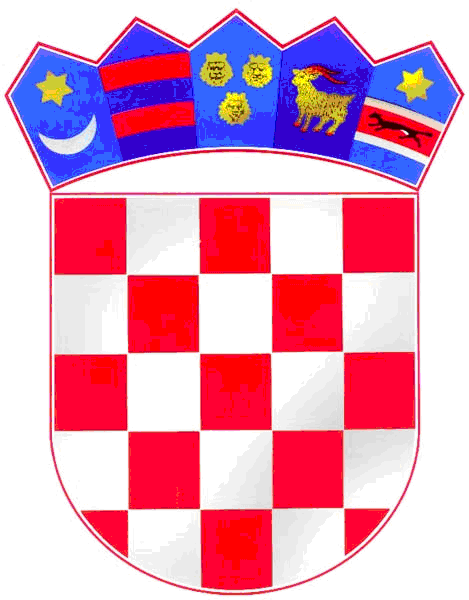 Republika Hrvatska
Ministarstvo za demografiju, obitelj, mlade i socijalnu politiku
INFO DANI 2018.
INFO DANI 2018.
Suradnja s organizacijama civilnog društva u 2018. godini*- financiranje putem natječaja -
Projekti usmjereni podršci obitelji i promicanju i zaštiti prava djece
Opći cilj Poziva: Unapređenje i zaštita prava djece i aktivna podrška obitelji 
Posebni cilj Poziva:
Provođenje edukativnih projekata koji su usmjereni aktivnoj participaciji djece,
Provođenje projekata podrške zaposlenim roditeljima u lokalnoj zajednici.

Prioritetna područja Poziva:
P.1. Promicanje i zaštita prava djece
Projekti usmjereni promicanju dječje participacije
Projekti usmjereni zaštiti prava i/ili senzibilizaciji javnosti o osjetljivim skupinama djece

P.2. Podrška obitelji
Projekti usmjereni sveobuhvatnoj potpori jednoroditeljskim obiteljima (povezane usluge za pomoć roditelju i djetetu).
Projekti usmjereni aktivnoj podršci zaposlenim roditeljima u lokalnoj zajednici. 
Projekti usmjereni poticanju očeva na veću uključenost u obiteljskom životu i aktivniju roditeljsku ulogu.
Projekti usmjereni podršci obitelji i promicanju i zaštiti prava djece
Raspisivanja Poziva: ožujak/travanj
Ukupan iznos sredstava koji će se dodijeliti putem natječaja: 3.800.000,00 kuna
Najmanji iznos financijskih sredstava po pojedinom projektu za P.1. - 10.000,00 kuna
Najveći iznos financijskih sredstava po pojedinom projektu za P.1. - 50.000,00 kuna
Najmanji iznos financijskih sredstava po pojedinom projektu za P.2. - 20.000,00 kuna
Najveći iznos financijskih sredstava po pojedinom projektu za P.2. - 100.000,00 kuna
Okvirni broj projekata koji se planira financirati: 30 - 100. 
Planirano trajanje projekta je: najkraće 3 mjeseci, a najdulje 12 mjeseci.
Projekti usmjereni mladima
Opći cilj Poziva: osnaživanje udruga mladih i za mlade te jedinica lokalne i područne (regionalne) samouprave u svrhu podizanja kvalitete života mladih
Posebni ciljevi Poziva: 
• poticanje mladih za preuzimanje i prakticiranje uloge aktivnog građanina u različitim dijelovima društvenog života i  rješavanju pojedinih društvenih problema,
• podizanje razine informiranosti mladih o njihovim pravima i mogućnostima te o programima i uslugama koje im se nude u lokalnoj zajednici,
• poticanje organizacija civilnog društva i jedinica lokalne i područne (regionalne) samouprave u poboljšanju uvjeta za zadovoljavanje potreba mladih.

Prioritetna područja Poziva
P.1.  Aktivno sudjelovanje mladih u društvu  			
P.2.  Savjetovanje i informiranje mladih
    	 2.a) savjetovanje i informiranje mladih kroz regionalne informativne centre 
	 2.b) savjetovanje i informiranje mladih kroz lokalne informativne centre	
P.3.  Organizacija slobodnog vremena mladih
Projekti usmjereni mladima
P.4. Centri za mlade	
P.5. Povećanje znanja i vještina, zapošljivosti i konkurentnosti na tržištu rada te poticanje socijalnog uključivanja
5.a) Osposobljavanje za (socijalno) poduzetništvo i samozapošljavanje 
5.b) Rad s mladima koji nisu u sustavu obrazovanja i osposobljavanja te koji nisu zaposleni (mladi u NEET statusu) 
5.c)  Mladi u ruralnim sredinama 				
P.6. Lokalni i regionalni programi za mlade
Raspisivanje Poziva: ožujak
Ukupan iznos sredstava koji će se dodijeliti putem natječaja: 6.000.000,00 kuna		
Najmanji iznos financijskih sredstava po pojedinom projektu: 50.000,00 kuna
Najveći iznos financijskih sredstava po pojedinom projektu: 100.000,00 kuna
Okvirni broj projekata koji se planira financirati: 60 - 120. 
Planirano trajanje projekta je: najkraće 3 mjeseca, a najdulje 12 mjeseci.
Projekti usmjereni prevencija nasilja nad i među djecom i mladima
Opći cilj Poziva: smanjenje svih pojavnih oblika nasilja nad i među djecom i mladima
Posebni cilj Poziva: osnažiti partnerstva udruga i ostalih lokalnih dionika u razvoju i provedbi projekata prevencije nasilja nad i među djecom i mladima

Prioritetna područja Poziva:
P.1. Prevencija nasilja među mladima (nenasilno rješavanje sukoba među mladima, edukacije o prihvaćanju različitosti među mladima i dr.)
P.2. Prevencija nasilja u partnerskim vezama među mladima
P.3. Prevencija elektroničkog nasilja nad i među djecom i mladima 
P.4. Prevencija nasilja nad djecom (prevencija emocionalnog, tjelesnog i seksualnog nasilja nad djecom, prevencija zanemarivanja i tjelesnog kažnjavanja)
P.5. Prevencija nasilja među djecom (podrška nenasilnom rješavanju sukoba među djecom, edukacije o prihvaćanju različitosti među djecom i dr.)
Projekti usmjereni prevencija nasilja nad i među djecom i mladima
Raspisivanje Poziva: ožujak
Ukupan iznos sredstava koji će se dodijeliti putem natječaja: 3.500.000,00 kuna
Prioritetna područja Poziva
	P.1.   1.000.000,00 kuna
	P.2.     200.000,00 kuna
	P.3.     500.000,00 kuna
	P.4.  1.500.000,00 kuna
	P.5.     300.000,00 kuna
Najmanji iznos financijskih sredstava po pojedinom projektu za P.1 – P.5. - 30.000,00 kuna
Najveći iznos financijskih sredstava po pojedinom projektu za P.1. - P.5 - 150.000,00 kuna
Okvirni broj projekata koji se planira financirati: 50 - 100. 
Planirano trajanje projekta je: najkraće 3 mjeseca, a najdulje 12 mjeseci.
Lokalni i regionalni volonterski centri
Opći cilj Poziva: promoviranje i razvoj volonterstva na području Republike Hrvatske kroz financiranje lokalnih i regionalnih volonterskih centara - udruga koje se sustavno bave razvojem volonterstva na lokalnoj odnosno regionalnoj razini
Posebni cilj Poziva: povećati broj građana (posebice mladih) uključenih u volonterske aktivnosti na području lokalne zajednice odnosno županije, povećati broj organizatora volontiranja na lokalnom području odnosno županija, poticati razvoj novih oblika volontiranja

Uvjet: Za provođenje projekta lokalnog volonterskog centra obvezna je ugovorna partnerska suradnja s najmanje jednom jedinicom lokalne samouprave, a za provođenje projekta regionalnog volonterskog centra obvezna je ugovorna partnerska suradnja s jedinicom lokalne samouprave na području gdje je registriran i aktivno članstvo u okviru Hrvatskog centra za razvoj volonterstva 

Prioritetna područja Poziva:
P.1. Lokalni volonterski centri
P.2. Regionalni volonterski centri
Lokalni i regionalni volonterski centri
Raspisivanje Poziva: ožujak
Ukupan iznos sredstava koji će se dodijeliti putem natječaja: 2.400.000,00 kuna
Prioritetna područja Poziva
	P.1.  1.600.000,00 kuna
	P.2.    800,000,00 kuna
Najmanji iznos financijskih sredstava po pojedinom projektu za P.1. -    30.000,00 kuna
Najveći iznos financijskih sredstava po pojedinom projektu za P.1. -     130.000,00 kuna
Najmanji iznos financijskih sredstava po pojedinom projektu za P.2. - 150.000,00 kuna
Najveći iznos financijskih sredstava po pojedinom projektu za P.2. -   200.000,00 kuna
Okvirni broj projekata koji se planira financirati: 20 - 70. 
Planirano trajanje projekta je: najkraće 3 mjeseca, a najdulje 12 mjeseci.
Prevencija socijalne isključenosti
Opći cilj Poziva:
Pridonijeti povećanju socijalne uključenosti i društvenoj integraciji ranjivih i socijalno osjetljivih skupina, prevenirati i smanjiti njihovu socijalnu isključenost
Posebni ciljevi Poziva:
Uspostaviti koordinirani sustav potpore socijalno osjetljivim skupinama  
Osigurati regionalnu ujednačenost projekata usmjerenih smanjenju i prevenciji socijalne isključenosti u Republici Hrvatskoj

Prioritetna područja Natječaja:
P1. Projekti usmjereni smanjenju socijalne isključenosti posebno ranjivih i marginaliziranih skupina 
P.2 Projekti usmjereni pružanju podrške u integraciji u zajednicu osoba s odobrenom međunarodnom zaštitom, bivših zatvorenika, te njihovih obitelji
P.3 Projekti usmjereni zaštiti starijih osoba:
P.4 Projekti usmjereni uspostavi pomoći i podrške beskućnicima koji nisu obuhvaćeni smještajem u prihvatilištima ili prenoćištima
Prevencija socijalne isključenosti
Predviđeno vrijeme raspisivanja natječaja: travanj/svibanj 2018. 
Ukupan iznos sredstava koji će se dodijeliti putem natječaja: 7.500.000,00 kuna 
Najmanji iznos financijskih sredstava po pojedinom projektu: 50.000,00 kuna
Najveći iznos financijskih sredstava po pojedinom projektu: 150.000,00 kuna
Okvirni broj projekata koji se planira financirati: 40 - 50.
Vrijeme trajanja projekta: 12 mjeseci
Poziv za prijavu projekata usmjerenih unaprjeđenju kvalitete života starijih osoba u lokalnoj zajednici
Opći cilj Poziva je podržati projekte koji pridonose uključivanja starijih osoba u život zajednice.

Posebni cilj Poziva i prioritetna područja:
organiziranje dnevnih aktivnosti za starije osobe (koje su prilagođene potrebama i interesima starijih osoba koje žive u lokalnoj zajednici u kojoj se navedene aktivnosti provode, kao i širenje ovih usluga na područja na kojima iste nisu dostupne), 
prikupljanje podataka o nasilju nad starijim osobama.

Područje provedbe aktivnosti: lokalne zajednice u kojima je indeks razvijenosti ispod 100% i izolirana područja (otoci) u Republici Hrvatskoj.

Ciljana skupina korisnika su osobe starije životne dobi, odnosno osobe starije od 60 godina. 


Prihvatljivi prijavitelji:
- udruge koje su osnovane temeljem Zakona o udrugama uključujući i društva Crvenog križa;
- domovi socijalne skrbi i druge pravne osobe koje obavljaju djelatnost socijalne skrbi.
Poziv za prijavu projekata usmjerenih unaprjeđenju kvalitete života starijih osoba u lokalnoj zajednici
Raspisivanje Poziva: 22. prosinac 2017. / 22. siječnja 2018.
Ukupan iznos sredstava koji će se dodijeliti putem natječaja: 3.950.000,00 kuna
Prioritetna područja Poziva
	P.1. Organiziranje dnevnih aktivnosti u lokalnoj zajednici: 3.500.000,00 kuna
	P.2. Istraživanje o nasilju nad starijim osobama: 450.000,00 kuna
Najmanji iznos financijskih sredstava po pojedinom projektu za P.1. - 40.000,00 kuna
Najveći iznos financijskih sredstava po pojedinom projektu za P.1. - 80.000,00 kuna
Iznos koji će se odobriti za financiranje pojedinog projekta u području P.2. je 150.000,00 kuna
Okvirni broj projekata koji se planira financirati: 40 - 45. 
Vrijeme trajanja projekta: najkraće 8 mjeseci, a najdulje 12 mjeseci
Natječaj za dodjelu jednokratnih financijskih podrški za 2018. godinu
Opći cilj Natječaja: jačanje kapaciteta udruga u području razvoja socijalnih usluga i interventna pomoć udrugama posebice onima koje provede aktivnosti u zajednicama s manje mogućnosti kao što su jedinice lokalne i regionalne (područne) samouprave na otocima te područjima na kojima nisu organizirane takve aktivnosti ili na kojima su jedini ili ključni nositelji takvih aktivnosti.

Prioritetna područja Natječaja :
P.1. Jačanje kapaciteta prijavitelja za unapređenje i razvoj socijalnih usluga u svrhu socijalne uključenosti socijalno osjetljivih skupina, 
P.2. Interventna pomoć udrugama.

Područje provedbe aktivnosti: područje cijele Republike Hrvatske.
Natječaj za dodjelu jednokratnih financijskih podrški za 2018. godinu
Predviđeno vrijeme trajanja natječaja: do 31. prosinca 2018. godine
Ukupan iznos sredstava koji će se dodijeliti putem natječaja: 5.000.000,00 kuna
Najmanji iznos financijskih sredstava po pojedinom projektu: 20.000,00 kuna
Najveći iznos financijskih sredstava po pojedinom projektu: 80.000,00 kuna
Okvirni broj projekata koji se planira financirati: 50 - 70. 
Vrijeme trajanja projekta: najdulje 12 mjeseci
Prijavitelj može u okviru ovog Natječaja dobiti i ugovoriti jednu podršku.
Nastavak financiranja trogodišnjih programa
druga godina trogodišnjih programa iz područja socijalne skrbi 2017.-2020. „Razvoj i širenje mreže socijalnih usluga koje pružaju udruge“
Ukupan iznos sredstava : 33.560.000,00 kuna

treća godina trogodišnjih programa udruga usmjerenih podršci posvojiteljima i razvoju udomiteljstva
Ukupan iznos sredstava : 2.500.000,00 kuna

treća godina trogodišnjih programa udruga u području rehabilitacije ovisnika
Ukupan iznos sredstava : 1.000.000,00 kuna

treća godina trogodišnjih programa udruga koje pružaju usluge savjetovališta i skloništa za žene i djecu žrtve nasilja u obitelji u Republici Hrvatskoj
Ukupan iznos sredstava : 2.100.000,00 kuna

treća godina trogodišnjih programa usmjereni razvoju i širenju usluga za beskućnike u lokalnoj zajednici
Ukupan iznos sredstava : 2.500.000,00 kuna
Nastavak financiranja trogodišnjih programa
treća godina trogodišnjih programa usluge osobnog asistenta za osobe s najtežom vrstom i stupnjem invaliditeta 
Za provedbu programa u 2018. godini osigurano 40.109.753,00 kuna

Tijekom godine provest će se potrebne pripreme za raspisivanje novog Poziva za provedbu trogodišnjih programa usluge asistencije osobama s invaliditetom
www.mdomsp.hr

Hvala na pažnji